ELEC-E8423 - Smart GridElectrical energy use in residential buildings, flexibility and DR potential of different energy uses
Abbasi Mohammad
14.03.2023
Introduction
Demand response 
Residential electricity consumption
DR potential of different energy uses
DR  programs
Challenges 
Conclusions
14.03.2023
Page 2
Demand Response (DR)
What is DR? (Definition by the European Commission)
voluntary changes by end-consumers of their usual electricity use patterns – in response to market signals (such as time-variable electricity prices or incentive payments) or following the acceptance of consumers' bids (on their own or through aggregation) to sell in organized energy electricity markets their will to change their demand for electricity at a given point in time. [1]
Why DR?
To maintain power balance: Traditionally, supply is adjusted to match demand using capacity reserves.

An alternative approach is to adjust demand to match supply by using the potential of demand-side resources.
14.03.2023
Page 3
Demand Response (DR)
Benefits [2,3]
Grid 
Efficiency
Reliability 
Economic 
Lower price of electricity 
Environmental
Reducing greenhouse gases emissions
14.03.2023
Page 4
Residential Electricity Consumption
Finland Household Electricity Consumption in 2021 [4]
14.03.2023
Page 5
Load Categorization Based on DR [5]
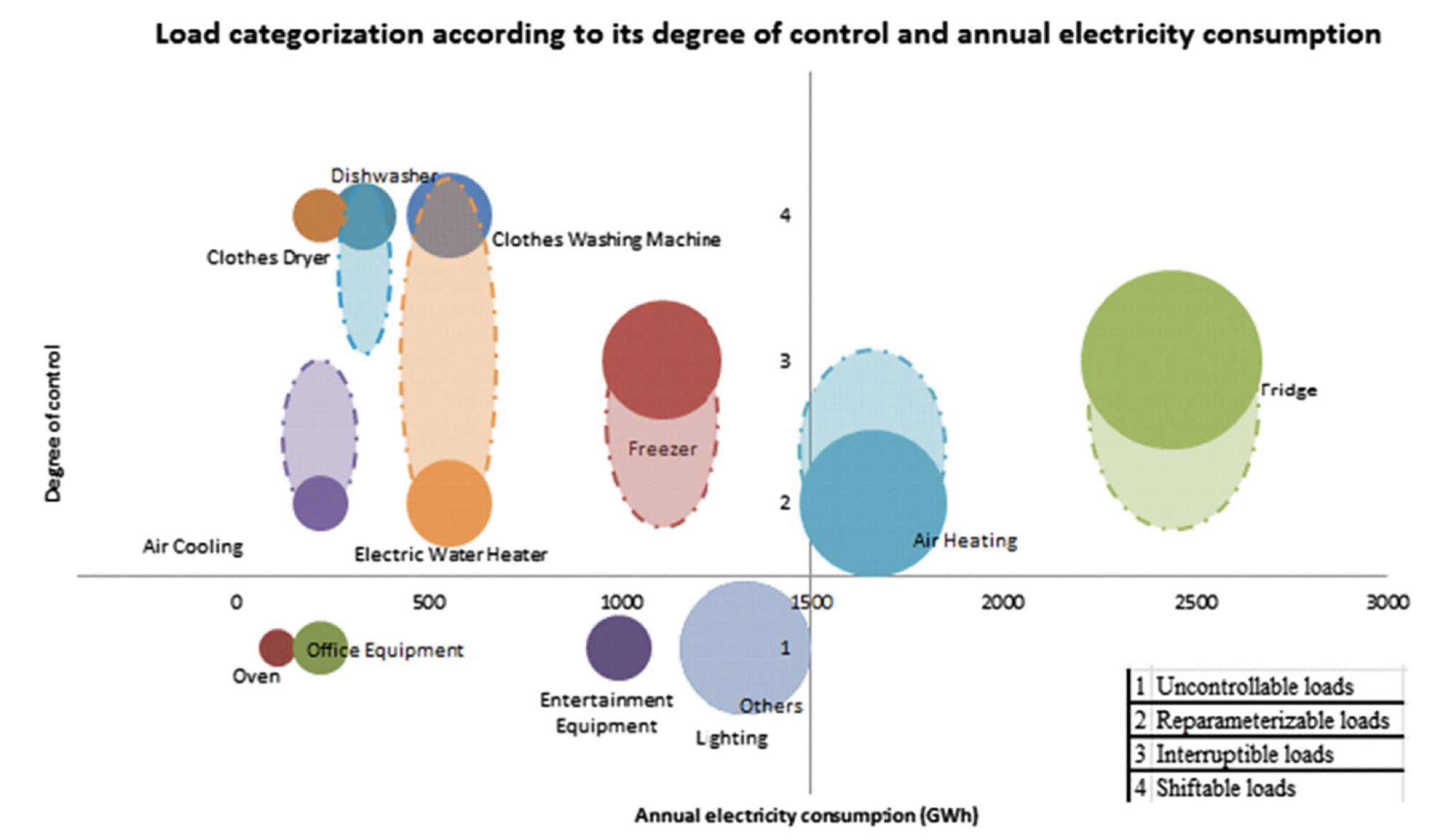 Figure. Load categorization according to its degree of control and annual electricity consumption, data from Portugal
1. Non-controllable loads                       3. Interruptible loads 
2. Re-parameterizable loads                  4. Shiftable loads
14.03.2023
Page 6
An Example: HVAC Potential [6]
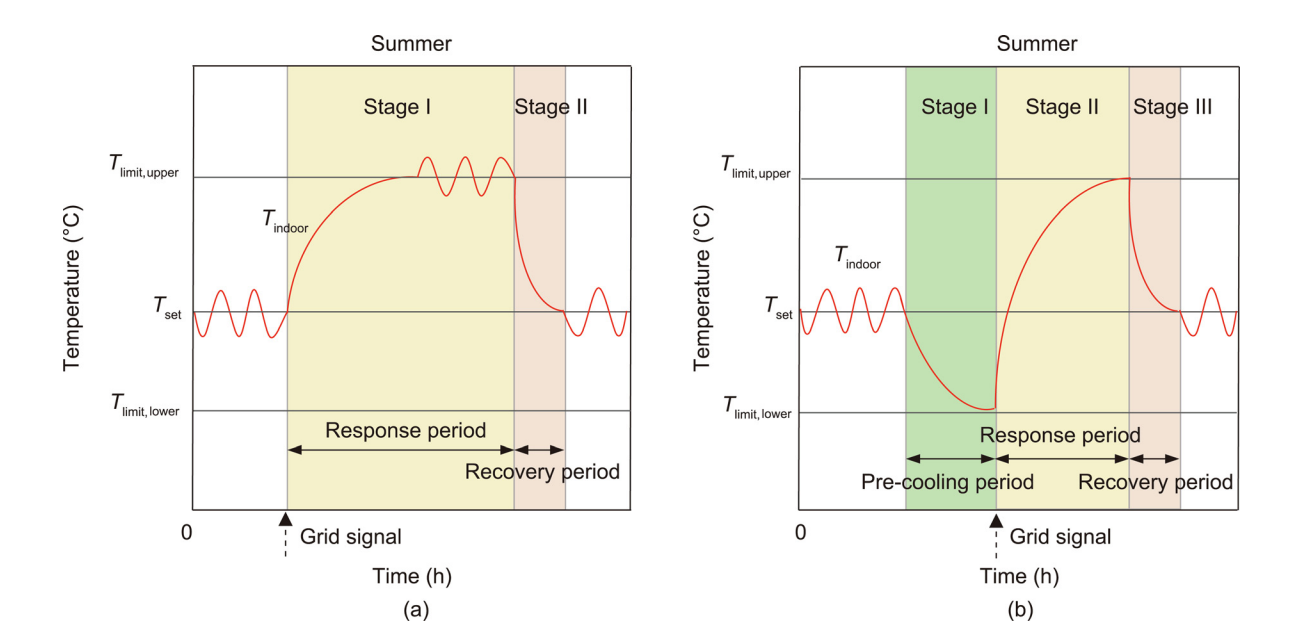 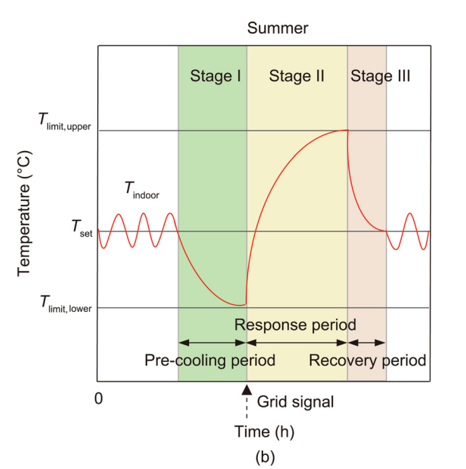 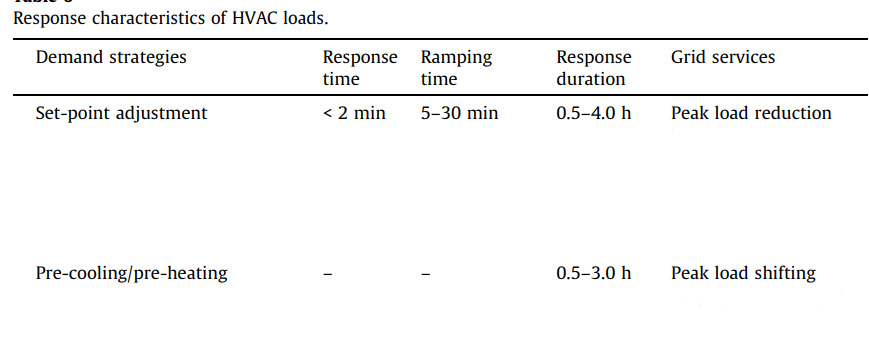 (a) global thermal zone temperature reset; (b) pre-cooling
Figure. Response characteristics of HVAC loads
14.03.2023
Page 7
DR Potential of Residential Loads and Future [7]
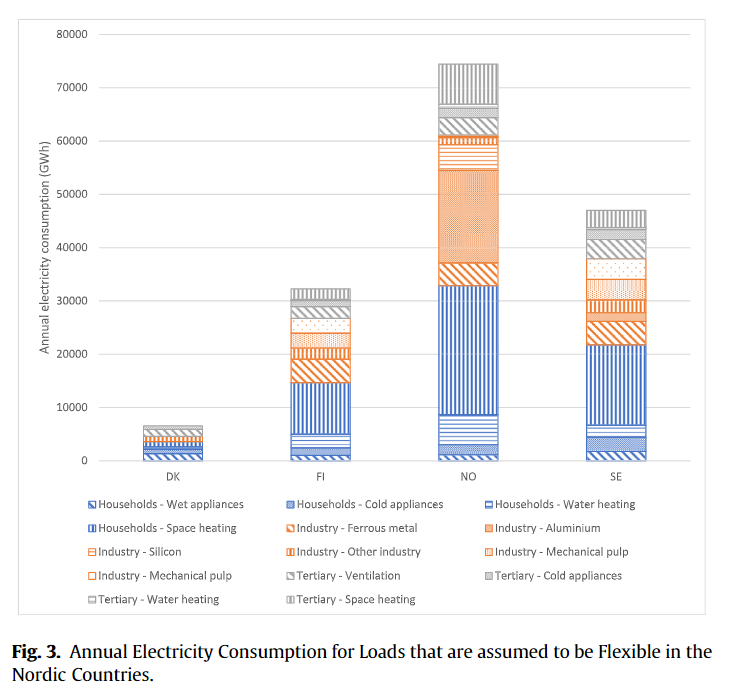 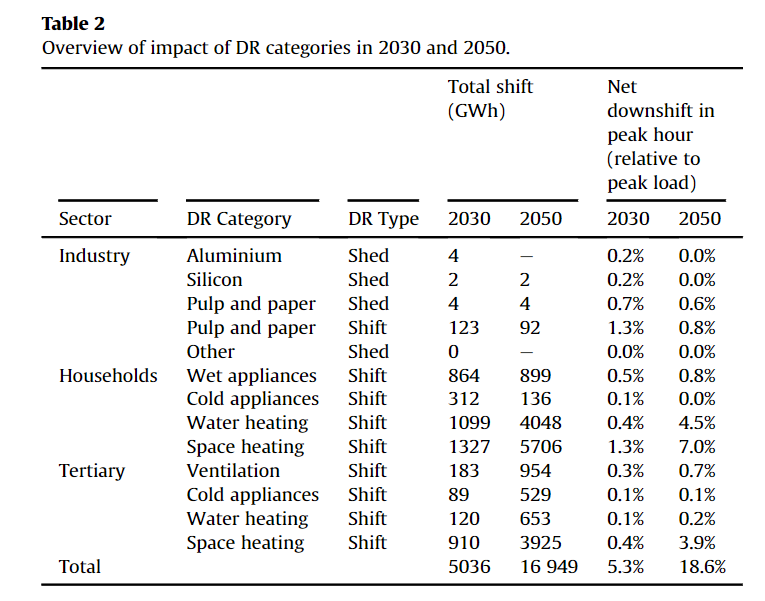 Impact of DR Categories in 2030 and 2050 in Nordic Countries
Flexible  Loads Annual Electricity Consumption in Nordic Countries
14.03.2023
Page 8
DR Programs
DR schemes [8,9] :
Time-of-Use (ToU)
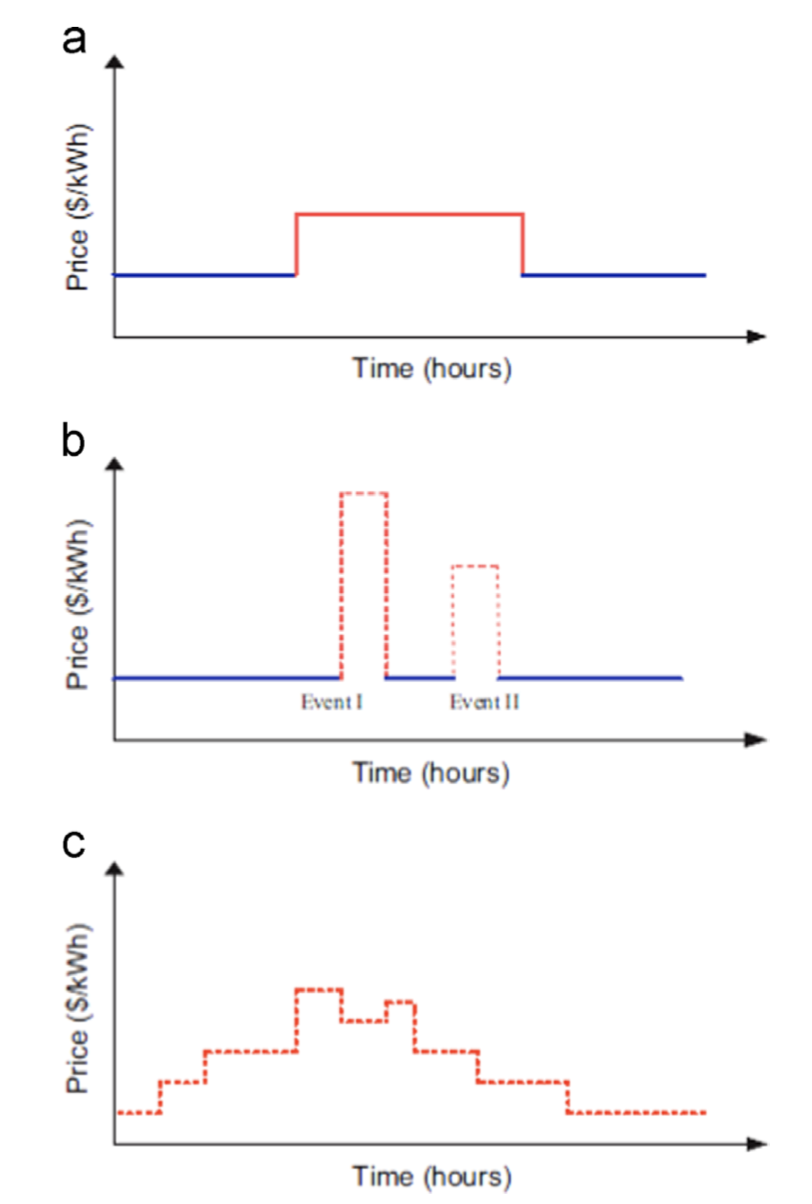 Price-based:
Time-of-use
Critical Peak Pricing
Real Time Pricing
Critical-Peak Pricing
Incentive-based:
Critical Peak Rebate
Direct Load Control
Real-Time-Pricing
Type of control [10]:
Centralized
Distributed
Hierarchical
Figure. Time varying price schemes
14.03.2023
Page 9
Challenges [9]
Familiarity and trust: 
Unfamiliarity with demand response and concerns around privacy and autonomy can contribute to mistrust.

Modeling customers’ behavior and participation: 
User routines and could influence their participation in DR. 

Complexity and effort to respond and shift demands: 
The level of complexity and effort associated with demand response can affect consumer engagement.
14.03.2023
Page 10
Conclusions
Demand response is voluntary changes by end-consumers of their usual electricity use patterns, according to the DR schemes.
Residential loads have great potential for DR, and the degree of control reveals the potential of different energy use for DR.
DR in residential buildings faces challenges such as trust and complexity and effort.
14.03.2023
Page 11
Source material used
[1]	Incorporating demand side flexibility, in particular demand response, in electricity markets, EuropeanCommission, 2013. [Online]. Available: https://energy.ec.europa.eu/system/files/2014-10/com_2013_public_intervention_swd07_en_0.pdf 
[2]	M. S. Behera and S. K. Jain, "A review on different techniques of demand response management and its future scopes," in 2021 International Conference on Control, Automation, Power and Signal Processing (CAPS), 2021: IEEE, pp. 1-8. 
[3]	P. Pinson and H. Madsen, "Benefits and challenges of electrical demand response: A critical review," Renewable and Sustainable Energy Reviews, vol. 39, pp. 686-699, 2014.
[4]	Energy consumption in households - Statistics Finland. [Online]. Available: https://stat.fi/en/statistics/asen
[5]	A. Soares, Á. Gomes, and C. H. Antunes, "Categorization of residential electricity consumption as a basis for the assessment of the impacts of demand response actions," Renewable and Sustainable Energy Reviews, vol. 30, pp. 490-503, 2014.
[6]	Z. Luo et al., "Demand flexibility of residential buildings: definitions, flexible loads, and quantification methods," Engineering, 2022.
[7]	J. Kirkerud, N. O. Nagel, and T. Bolkesjø, "The role of demand response in the future renewable northern European energy system," Energy, vol. 235, p. 121336, 2021.
[8]	H. T. Haider, O. H. See, and W. Elmenreich, "A review of residential demand response of smart grid," Renewable and Sustainable Energy Reviews, vol. 59, pp. 166-178, 2016.
[9]	B. Parrish, P. Heptonstall, R. Gross, and B. K. Sovacool, "A systematic review of motivations, enablers and barriers for consumer engagement with residential demand response," Energy Policy, vol. 138, p. 111221, 2020.
[10]	D. S. Callaway and I. A. Hiskens, "Achieving controllability of electric loads," Proceedings of the IEEE, vol. 99, no. 1, pp. 184-199, 2010.
14.03.2023
Page 12